Disturbing before-and-after images show what major US cities could look like in the year 2100
What may lie ahead
The world's oceans levels are rising at faster and faster rates as waters warm and ice sheets melt. Researchers, led by University of Colorado-Boulder professor Steve Nerem, looked at satellite data dating back to 1993 to track the rise of sea levels. Their findings, published in the journal Proceedings of the National Academy of Sciences, show that sea levels aren't just rising — that rise has been accelerating over the last 25 years. Even small increases can have devastating consequences, according to climate experts. If the worst climate-change predictions come true, coastal cities in the US will be devastated by flooding and greater exposure to storm surges by the year 2100
Today					2100
Washington, D.C.
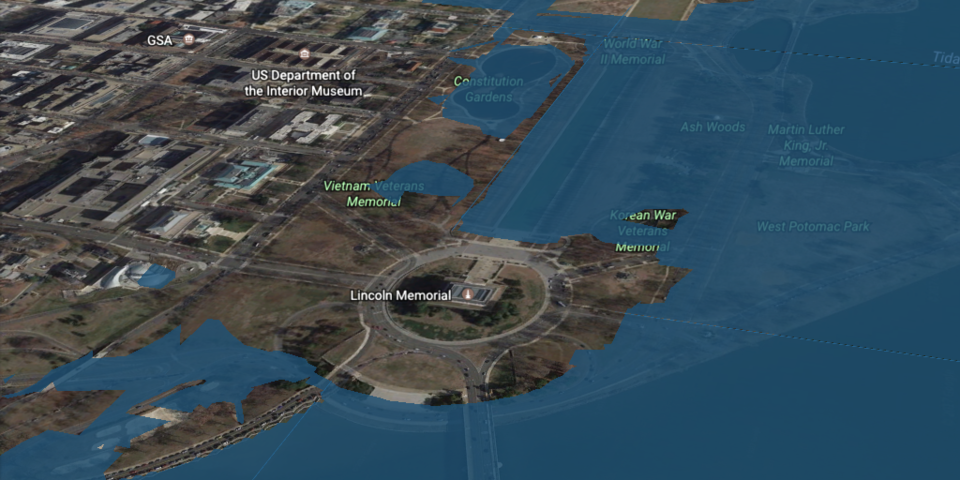 Washington, D.C. today
Washington, D.C. 2100
National Mall today
National Mall 2100
New York today
New York 2100
N.Y. Financial District today
N.Y. Financial District 2100
San Francisco
S.F. 2100
S.F. Airport
S.F. Airport 2100
New Orleans
New Orleans 2100 – 500,000 displaced persons
Charleston, S.C.
Charleston, S.C. 2100